Outline
Introduction
Background
Distributed Database Design
Database Integration
Semantic Data Control
Distributed Query Processing
Multidatabase Query Processing
Distributed Transaction Management
Data Replication
Parallel Database Systems
Distributed Object DBMS
Peer-to-Peer Data Management
Web Data Management 
Current Issues
Data Stream Management
Cloud Data Management
Inputs & Outputs
Inputs: One or more sources generate data continuously, in real time, and in fixed order
Sensor networks – weather monitoring, road traffic monitoring, motion detection
Web data – financial trading, news/sports tickers
Scientific data – experiments in particle physics
Transaction logs – telecom, point-of-sale purchases
Network traffic analysis (IP packet headers) – bandwidth usage, routing decisions, security
Outputs: Want to collect and process the data on-line
Environment monitoring
Location monitoring
Correlations across stock prices
Denial-of-service attack detection
Up-to-date answers generated continuously or periodically
Traditional DBMS
Transient queries
 issued once,   then forgotten
Persistent data
 stored until deleted  by user or application
Data Stream Management System (DSMS)
Transient data
 deleted as window  slides forward
Persistent queries
 generate up-to-date  answers as time goes on
DSMSs – Novel Problems
Push-based (data-driven), rather than pull-based (query-driven) computation model
New data arrive continuously and must be processed
Query plans require buffers, queues, and scheduling mechanisms
Query operators must be non-blocking
Must adapt to changing system conditions throughout the lifetime of a query
Load shedding may be required if the system can’t keep up with the stream arrival rates
DSMS Implementation Choices
Application on top of a relational DBMS
Application simulates data-driven processing
Inefficient due to the semantic gap between the DBMS and the DSMS-like application
Use advanced features of the DBMS engine
Triggers, materialized views, temporal/sequence data models
Still based upon query-driven model, triggers don’t scale and are not expressive enough
Specialized DSMS
Incorporate streaming semantics and data-driven processing model inside the engine
Abstract System Architecture
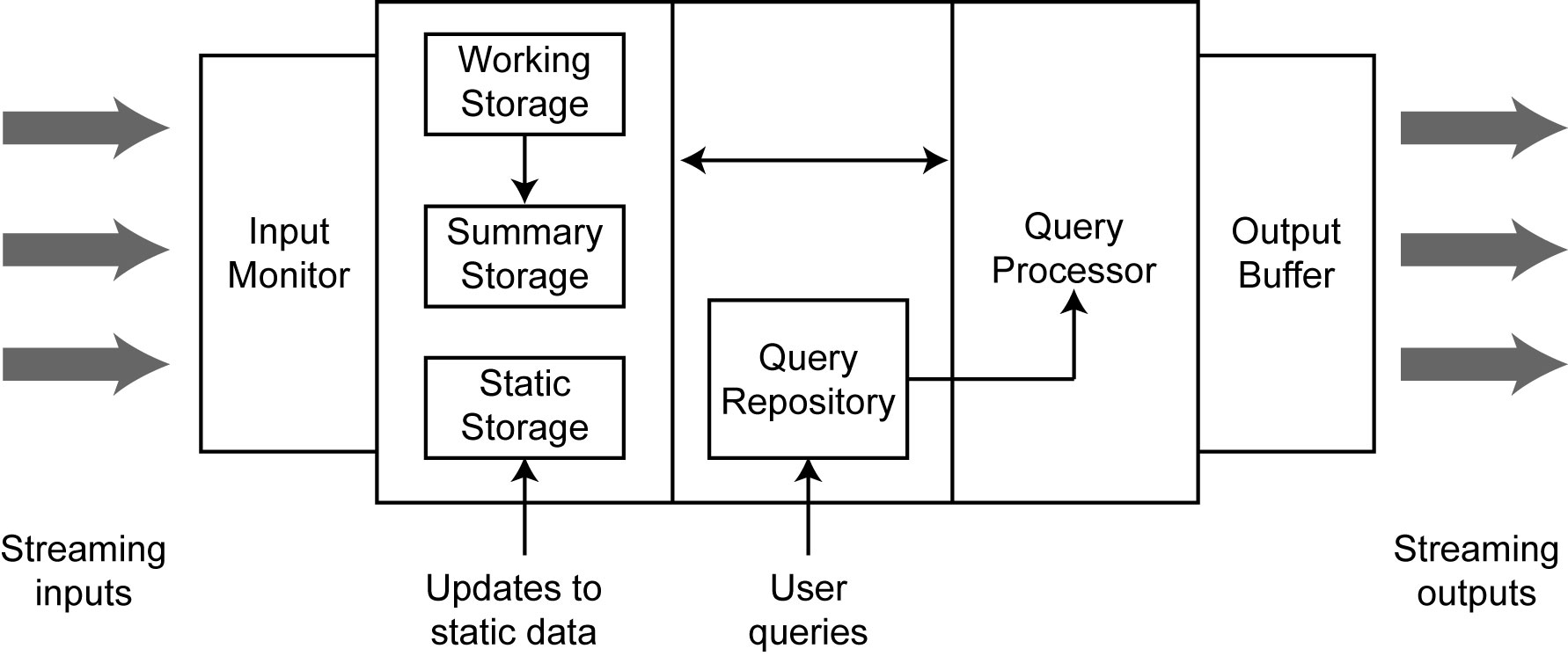 Stream Data Models
Append-only sequence of timestamped items that arrive in some order.
More relaxed definitions are possible
Revision tuples
Sequence of events (as in publish/subscribe systems)
Sequence of sets (or bags) of elements with each set storing elements that have arrived during the sameunit of time.
…
Possible models
Unordered cash register
Ordered cash register
Unordered aggregate
Ordered aggregate
Processing Model
Data Stream
System
Stream-in-stream-out
Problem
Streams have unbounded length (system point of view)
New data are more accurate/interesting (user point of view)
Solution
Windows
Windows
Based on direction of movement of endpoints
Two endpoints can be fixed, moving forward, or moving backward
Nine possibilities, interesting ones
Fixed window
Sliding window
Landmark window
Based on direction of window size
Logical (or time-based) window
Physical (or count-based) window
Predicate window
Based on windows within windows
Elastic window
N-of-N window
Based on window update interval
Jumping window
Tumbling window
Stream Query Languages
Queries are persistent
They may be monotonic or non-monotonic
Monotonic: result always grows
If Q(t) is the result of a query at time t, given two executions at time ti and tj, Q(ti)  Q(tj) for all ti> tj
Non-monotonic: deletions from the result are possible
Monotonic query semantics:
 

Non-monotonic query semantics:
Declarative Languages
Syntax similar to SQL + window specifications
Examples: CQL, GSQL, StreaQuel
CQL
Three types of operators:
Relation-to-realtion
Stream-to-relation
Relation-to-stream
Join of one-minute windows on the a-attribute:
SELECT	* FROM	S1 [RANGE 1 min], S2 [RANGE 1 min]WHERE	S1.a=S2.a
ROWS for count-based windows, RANGE for time-based windows
Declarative Languages (cont’d)
GSQL
Input and output are streams (composability)
Each stream should have an ordering attribute (e.g., timestamp)
Subset of operators of SQL (selection, aggregation with group-by, join)
Stream merge operator
Only landmark windows, sliding windows may be simulated
StreaQuel
SQL syntax
Query includes a for-loop construct with a variable t that iterates over time
Sliding window over stream S with size 5 that should run for 50 time units:
for(t=ST; t<ST+50; t++)
WindowIs(S, t-4, t)
Object-based Languages
Use abstract data typing and/or type hierarchies
Examples: Tribeca, Cougar
Tribeca
Models stream contents according to a type hierarchy
SQL-like syntax, accepts a stream as input and generates one or more output streams 
Operations: projection, selection, aggregation (over the entire input stream or over a sliding window), multiplex and demultiplex (corresponding to union and group-by)
Cougar
Model sources as ADTs
SQL-like syntax + $every() clause to specify re-execution frequency
Procedural Languages
Let the user specify how the data should flow through the system
Example: Aurora
Aurora
Accepts streams as inputs and generates output streams
Static data sets may be incorporated into query plans via connection points
SQuAl algebra
Seven operators: projection, union, map, buffered sort, windowed aggregate, binary band join, resample
Interface includes
Boxes that correspond to operators
Edges that connect boxes that correspond to data flow
User creates the execution plan
Comparison of Languages
Operators over Unbounded Streams
d
b

f
a


a

a
Simple relational operators (selection, projection) are fine
Other operators (e.g., nested loop join) are blocking
You need to see the entire inner operand 
For some blocking operators, non-blocking versions exist 
Symmetric hash join
generate
result
pass
or drop
sa
a
b
d
a
c
e
f
g
d
b
b
S1
probe
insert
f
S1
S2
Blocking Operators
Alternatives if no non-blocking version exists
Constraints over the input streams
Schema-level
Data-level
Punctuations
Approximation
Summaries
Counting methods
Sketches
Windowed operations
Operators over Sliding Windows
Joins and aggregation may require unbounded state, so they typically operate over sliding windows
E.g., track the maximum value in an on-line sequence over a sliding window of the last N time units
time
75
53
67
71
68
67
73
70
68
65
64
62
61
Max = 75
Max = ?
[Speaker Notes: Animated slide]
Operators over Sliding Windows
Issues
Need to store the window so that we “remember what to forget” and when
Need to undo previous results by way of negative tuples
Query Processing
Queuing and scheduling
Queues allow sources to push data into the query plan and operators to pull data when they need them
Timeslicing
Allowing multiple operators to process one or multiple tuples
Tuple expiration
Removing old tuples from their state buffers and (possibly) update answers
Time-based window: simple – when time moves
Join results have interesting expiration times
Negation operator may force tuples to expire earlier
Count-based window: no. of tuples constant  overwrite the oldest tuple with the new arriving tuple
Query Processing (cont’d)
Continuous query processing over sliding windows
Negative tuple approach
Direct approach
Negative Tuple Approach
Negative tuples flow through the plan
Corresponding “real” tuples deleted from operator state
Updated answer generated, if necessary
Each tuple is processed twice
MAX
Index
lookup
Index
lookup
Negative
tuple
s
s
Stream 2
Stream 1
Direct Approach
No negative tuples
Operator states are scanned each time window moves
Updated answer generated, if necessary
Each tuple is processed once, but state maintenance expensive
MAX
Check
timestamps
Check
timestamps
s
s
Stream 1
Stream 2
Periodic Query Evaluation
Generate output periodically rather than continuously
No need to react to every insertion/expiration
E.g., compute MAX over a 10-minute window that slides every minute
Store MAX over each non-overlapping one-minute chunk
Take the max of the MAXes stored in each chunk
time
32
37
16
15
28
35
33
13
17
10
max = max(10,17,…,37,32) = 37
DSMS Optimization Framework
General idea: similar to cost-based DBMS query optimization
Generate candidate query plans
New DSMS-specific rewritings: selections and time-based sliding windows commute, but not selections and count-based windows
Compute the cost of some of the plans and choose the cheapest plan
New cost model for persistent queries: 
per unit time
queries typically evaluated in main memory, so disk I/O is not a concern
Additional DSMS Optimizations – Scheduling
Scheduling
Many tuples at a time:
Each operator gets a timeslice and processes all the tuples in its input queue
Many operators at a time:
Each tuple is processed by all the operators in the pipeline
Choice of scheduling strategy depends upon optimization goal
Minimize end-to-end latency? 
Minimize queue sizes?
Additional DSMS Optimizations – Adaptivity
System conditions can change throughout the lifetime of a persistent query 
Query workload can change
Stream arrival rates can change
Adjust the query plan on-the-fly
Or do away with the query plan and route tuples through the query operators according to some routing strategy
Eddies approach
Additional DSMS Optimizations – Load Shedding
Random load shedding
Randomly drop a fraction of arriving tuples
Semantic load shedding
Examine the contents of a tuple before deciding whether or not to drop it
Some tuples may have more value than others
Or, rather than dropping tuples:
Spill to disk and process during idle times
Shorten the windows
Update the answer less often
Additional DSMS Optimizations – Multi-Query Processing
DBMS: queries are typically issued individually
DSMS: many persistent queries may be in the system at any given time
Some of them may be similar and could be executed together
E.g., similar SELECT and WHERE clauses, but different window length in the FROM clause
Or, same SELECT and FROM clauses, but different predicate in the WHERE clause
Cloud Computing
The vision
On demand, reliable services provided over the Internet (the “cloud”) with easy access to virtually infinite computing, storage and networking resources
Simple and effective!
Through simple Web interfaces,  users can outsource complex tasks
Data mgt, system administration, application deployment
The complexity of managing the infrastructure gets shifted from the users' organization to the cloud provider
Capitalizes on previous computing models
Web services, utility computing, cluster computing, virtualization, grid computing
Great Opportunities for Research!
Technical Grand Challenge
Cost-effective support of the very large scale of the infrastruture to manage lots of users and resources with high QoS
Current solutions are ad-hoc and proprietary
Developed by Web industry giants such as Amazon, Google, Microsoft and Yahoo
E.g. Google File System (GFS)
Specific, simple applications with low consistency needs
But the research community is catching up
Many new conferences and journals on Cloud Computing
Distributed systems, OS, data management communities
Open Source alternatives, e.g. Hadoop HDFS
As the complexity of applications increases, the implication of the research community is needed
Cloud Definition
Working def.: a cloud provides on demand resources and services over the Internet, usually at the scale and with the reliability of a data center
Everything gets delivered as a service
Pay-as-you-go pricing model, whereby users only pay for the resources they consume
Service Level Agreement (SLA) to govern the use of services by customers and support pricing
E.g. the service uptime during a billing cycle (e.g. a month) should be at least 99%, and if the commitment is not met, the customer should get a service credit
Cloud Taxonomy
Infrastructure-as-a-Service (IaaS)
Computing, networking and storage resources, as a service
Provides elasticity: ability to scale up (add more resources) or scale down (release resources) as needed
E.g. Amazon Web Services
Software-as-a-Service (SaaS)
Application software as a service
Generalizes the earlier ASP model with tools to integrate other applications, e.g. developed by the customer (using the cloud platform)
Hosted applications: from simple (email, calendar) to complex (CRM, data analysis or social network)
E.g. Safesforce CRM system
Platform-as-a-Service (PaaS)
Computing platform with development tools and APIs as a service
Enables developers to create and deploy custom  applications directly on the cloud infrastructure and integrate them with applications provided as SaaS
Ex. Google Apps
Cloud Benefits
Reduced cost
Customer side: the IT infrastructure needs not be owned and managed, and billed only based on resource consumption
Cloud provider side:  by sharing costs for multiple customers, reduces its cost of ownership and operation to the minimum
Ease of access and use
Customers can have access to IT services anytime, from anywhere with an Internet connection
Quality of Service (QoS)
The operation of the IT infrastructure by a specialized, experienced provider (including with its own infrastructure) increases QoS
Elasticity
Easy for customers to deal with sudden increases in loads by simply creating more virtual machines (VMs)
The Main Issue: Security and Privacy
Current solutions
Internal cloud (or private cloud) : the use of cloud technologies but in a private network behind a firewall
Much tighter security
Reduced cost advantage because the infrastructure is not shared with other customers (as in public cloud)
Compromise: hybrid cloud (internal cloud for OLTP + public cloud for OLAP)
Virtual private cloud: Virtual Private Network (VPN) within a public cloud  with security services
Promise of a similar level of security as an internal cloud and tighter integration with internal cloud security
But such security integration is complex and requires talented security administrators
OLTP
Operational databases of average sizes (TB), write-intensive
ACID transactional properties, strong data protection, response time guarantees
Not very suitable for cloud
Requires shared-disk  multiprocessors
Corporate data gets stored at untrusted host
OLAP
Historical databases of very large sizes (PB), read-intensive, can accept relaxed ACID properties
Suitable for cloud
Shared-nothing clusters of commodity servers  are cost-effective
Sensitive data can be hidden (anonymized) in the cloud
Grid Architecture
User 1
User 2
Access through Web services to distributed, heterogeneous resources
supercomputers, clusters, databases, etc.
For Virtual Organizations 
which share the same resources, with common rules and access rights
Grid middleware 
security, database, provisioning, job scheduling, workflow management, etc.
reserve
deploy
run
clean
reserve
store
store
clean
WS calls
MPI calls
WS calls
Cluster 1
Service    Compute
 nodes       nodes
Cluster 3
Service     Storage
 nodes       nodes
Cluster 2
Service    Compute
 nodes       nodes
WS calls
Cloud Architecture
Like grid, access to resources using Web services
But less distribution, more homogeneity, and bigger clusters
For different customers
Including individuals
Replication across sites for high availability
Scalability, SLA, accounting and pricing essential
User 1
User 2
Create VMs
start VMs
terminate
pay
reserve
store
pay
WS calls
Cluster 1 
Service   Compute   Storage
 nodes       nodes        nodes
Cluster 2 
Service   Compute   Storage
 nodes       nodes        nodes
Cloud Data Management: why not RDBMS?
RDBMS all have a distributed and parallel version
With SQL support for all kinds of data (structured, XML, multimedia, streams, etc.)
But the “one size fits all” approach has reached the limits
Loss of performance, simplicity and flexibility for applications with specific, tight requirements
New specialized DBMS engines better: column-oriented DBMS for OLAP, DSMS for stream processing, etc.
For the cloud, RDBMS provide both 
Too much: ACID transactions, complex query language, lots of tuning knobs
Too little: specific optimizations for OLAP, flexible programming model, flexible schema, scalability
Cloud Data Management Solutions
Cloud data
Can be very large (e.g. text-based or scientific applications), unstructured or semi-structured, and typically append-only (with rare updates)
 Cloud users and application developers
In very high numbers, with very diverse expertise but very little DBMS expertise
Therefore, current cloud data management solutions trade consistency for scalability, simplicity and flexibility
New file systems: GFS, HDFS, …
New DBMS: Amazon SimpleDB, Google Base, Google Bigtable, Yahoo Pnuts, etc.
New parallel programming: Google MapReduce (and its many variations)
Google File System (GFS)
Used by many Google applications
Search engine, Bigtable, Mapreduce, etc.
The basis for popular Open Source implementations: Hadoop HDFS (Apache & Yahoo)
Optimized for specific needs
Shared-nothing cluster of thousand nodes, built from inexpensive harware => node failure is the norm!
Very large files, of typically several GB, containing many objects such as web documents
Mostly read and append (random updates are rare)
Large reads of bulk data (e.g. 1 MB) and small random reads (e.g. 1 KB)
Append operations are also large and there may be many concurrent clients that append the same file
High throughput (for bulk data) more important than low latency
Design Choices
Traditional file system interface (create, open, read, write, close, and delete file)
Two additional operations: snapshot and record append. 
Relaxed consistency, with atomic record append
No need for distributed lock management
Up to the application to use techniques such as checkpointing and writing self-validating records
Single GFS master
Maintains file metadata such as namespace, access control information, and data placement information
Simple, lightly loaded, fault-tolerant
Fast recovery and replication strategies
GFS Distributed Architecture
Files are divided in fixed-size partitions, called chunks, of large size, i.e. 64 MB, each replicated at several nodes
Get chunk location
Application

GFS client
GFS
Master
Get chunk data
GFS chunk server

Linux file system
GFS chunk server

Linux file system
Google Bigtable
Database storage system for a shared-nothing cluster
Uses GFS to store structured data, with fault-tolerance and availability
Used by popular Google applications
Google Earth, Google Analytics, Orkut, etc.
The basis for popular Open Source implementations
Hadoop Hbase on top of HDFS (Apache & Yahoo)
Specific data model that combines aspects of row-store and column-store DBMS
Rows with multi-valued, timestamped attributes
A Bigtable is defined as a multidimensional map, indexed by a row key, a column key and a timestamp, each cell of the map being a single value (a string)
Dynamic partitioning of tables for scalability
A Bigtable Row
Column key
Column family
Row unique id
Row key                          Contents:                         Anchor:                 Language:
inria.fr
"com.google.www"
"<html> …<\html>"
t1
"google.com"
t2
"english"
t1
"Google"
t3
t5
"<html> …<\html>"
uwaterloo.ca
"google.com"
t4
Column family = a kind of multi-valued attribute
 Set of columns (of the same type), each identified by a key
- Colum key = attribute value, but used as a name 
 Unit of access control and compression
Bigtable DDL and DML
Basic API for defining and manipulating tables, within a programming language such as C++
Various operators to write and update values, and to iterate over subsets of data, produced by a scan operator
Various ways to restrict the rows, columns and timestamps produced by a scan, as in relational select, but no complex operator such as join or union
Transactional atomicity  for single row updates only
Dynamic Range Partitioning
Range partitioning of a table on the row key
Tablet =  a partition corresponding to a row range.
Partitioning is dynamic, starting with one tablet (the entire table range) which is subsequently split into multiple tablets as the table grows
Metadata table itself partitioned in metadata tablets, with a single root tablet stored at a master server, similar to GFS’s master
Implementation techniques
Compression of column families
Grouping of column families with high locality of access
Aggressive caching of metadata information by clients
Yahoo! PNUTS
Parallel and distributed database system
Designed for serving Web applications
No need for complex queries
Need for good response time, scalability and high availability
Relaxed consistency guarantees for replicated data
Used internally at Yahoo!
User database, social networks, content metadata management and shopping listings management apps
Design Choices
Basic relational data model
Tables of flat records, Blob attributes
Flexible schemas
New attributes can be added at any time even though the table is being queried or updated
Records need not have values for all attributes
Simple query language
Selection and projection on a single relation
Updates and deletes must specify the primary key
Range partitioning or hashing of tables into tablets
Placement in a cluster (at a site)
Sites in different geographical regions maintain a complete copy of the system and of each table
Publish/subscribe mechanism with guaranteed delivery, for both reliability and replication
Used to replay lost updates, thus avoiding a traditional database log
Relaxed Consistency Model
Between strong consistency and eventual consistency
Motivated by the fact that Web applications typically manipulate only one record at a time, but different records may be used under different geographic locations
Per-record timeline consistency: guarantees that all replicas of a given record apply all updates to the record in the same order
Several API operations with different guarantees
Read-any: returns a possibly stale version of the record
Read-latest: returns the latest copy of the record
Write: performs a single atomic write operation
MapReduce
For data analysis of very large data sets
Highly dynamic, irregular, schemaless, etc.
SQL or Xquery too heavy
New, simple parallel programming model
Data structured as (key, value) pairs
E.g. (doc-id, content), (word, count), etc.
Functional programming style with two functions to be given:
Map(k1,v1) ®  list(k2,v2)
Reduce(k2, list (v2)) ®  list(v3)
Implemented on GFS on very large clusters
MapReduce Typical Usages
Counting the numbers of some words in a set of docs
Distributed grep: text pattern matching
Counting URL access frequencies in Web logs
Computing a reverse Web-link graph
Computing the term-vectors (summarizing the most important words) in a set of documents
Computing an inverted index for a set of documents
Distributed sorting
MapReduce Processing
Map
Map
Map
Map
(k1,v)
(k2,v)
Group
by k
Group
by k
(k2,v)
(k2,v)
(k1,(v,v,v))


(k2,(v,v,v,v))
Reduce
Input data set
(k1,v)
Output data set
Reduce
…
(k1,v)
(k2,v)
MapReduce Example
EMP (ENAME, TITLE, CITY)
Query: for each city, return the number of employees whose name is "Smith"
	SELECT	CITY, COUNT(*)
	FROM	EMP
	WHERE 	ENAME LIKE "\%Smith"
	GROUP BY CITY
 
With MapReduce
	Map (Input (TID,emp), Output: (CITY,1))
		if emp.ENAME like "%Smith" return (CITY,1)
	Reduce (Input (CITY,list(1)), Output: (CITY,SUM(list(1))) 
   		return (CITY,SUM(1*))
Fault-tolerance
Fault-tolerance is fine-grain and well suited for large jobs
Input and output data are stored in GFS
Already provides high fault-tolerance
All intermediate data is written to disk
Helps checkpointing Map operations, and thus provides tolerance from soft failures
If one Map node or Reduce node fails during execution (hard failure)
The tasks are made eligible by the master for scheduling onto other nodes
It may also be necessary to re-execute completed Map tasks, since the input data on the failed node disk is inaccessible
MapReduce vs Parallel DBMS
[Pavlo et al. SIGMOD09]: Hadoop MapReduce vs two parallel DBMS, one row-store DBMS and one column-store DBMS
Benchmark queries: a grep query, an aggregation query with a group by clause on a Web log, and a complex join of two tables with aggregation and filtering
Once the data has been loaded, the DBMS are significantly faster, but loading is much time consuming for the DBMS
Suggest that MapReduce is less efficient than DBMS because it performs repetitive format parsing and does not exploit pipelining and indices
[Dean and Ghemawat, CACM10]
Make the difference between the MapReduce model and its implementation which could be well improved, e.g. by exploiting indices
[Stonebraker et al. CACM10]
 Argues that MapReduce and parallel DBMS are complementary as MapReduce could be used to extract-transform-load data in a DBMS for more complex OLAP.
Issues in Cloud Data Management
Main challenge: provide ease of programming, consistency, scalability and elasticity at the same time, over cloud data
Current solutions
Quite successful for specific, relatively simple applications
Have sacrificed consistency and ease of programming for the sake of scalability
Force applications to access data partitions individually, with a loss of consistency guarantees across data partitions
For more complex apps. with tighter consistency requirements
Developers are faced with a very difficult problem: providing isolation and atomicity across data partitions through careful engineering
Research Directions in Data Management
Declarative programming languages for the cloud
E.g. BOOM project (UC Berkeley] using Overlog
Parallel OLAP query processing with consistency guarantees wrt concurrent updates
E.g. using snapshot isolation
Scientific workflow management
E.g. with P2P worker nodes
Data privacy preserving query processing
E.g. queries on encrypted data
Autonomic data management
E.g. automatic management of replication to deal with load changes
Green data management
E.g. optimizing for energy efficiency